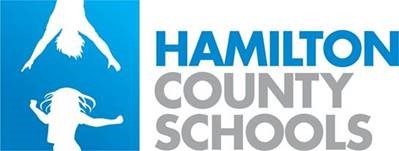 Chromebook Information Meeting
HCDE Vision
Through the 1:1 Technology Integration in Hamilton County Schools, we will meet our students’ individual needs and introduce them to a world of possibilities by enhancing our curriculum through communication, collaboration, creativity, and critical thinking.
1:1 Initiative - Research Based Philosophy
Improved student academic achievement.
Students using the internet and computer media to communicate and work together on assignments and projects. 
Improving the use of critical-thinking skills to plan and conduct research, manage projects, and solve problems.
Students’ better understanding of legal and ethical behavior related to technology.
Targeted instruction to better meet the learning needs of the students.
Technology- Helping to Make Learning More Meaningful at Hamilton County Schools
Technology helps us provide personalized learning for all students. 
Technology facilitates data-driven instruction.
Technology engages teachers in a meaningful way.
Technology engages students in a meaningful way.
Technology allows us to challenge the way we use our time and space. 
Technology allows us to connect inside and outside the classroom.
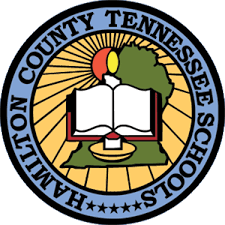 Technology Contract
Expectations
Parents & Guardians Responsibilities
Student Code of Conduct with Devices
Insurance Awareness
Student/Parent Agreement
Expectations for students and parents:
All students will have their own Google account that is for school use only. 
Social Media (Facebook, Twitter, Instagram, Snapchat, etc.) is not allowed on school devices. 
Devices will be treated like school property. 
Parents will monitor use at home. 
Devices will be treated as school devices even when at home. 
Devices will be kept away from food and drink. 
Devices must be charged overnight.
Expectations for students and parents:
The body of the device cannot be personalized. 
If a student leaves their school, the device is to be returned to the school you are leaving.
Earbuds are the only allowable listening accessory (as allowed by teachers). No Beats-type headphones.
Students cannot download apps. Devices are on management system and monitored while at school and home. 
I understand that the device I am using is subject to inspection at any time without notice & it remains the property of Hamilton County Department of Education.  
I will follow the policies outlined in the HCDE Technology Contract while at school, as well as outside the school day.
Insurance with SmartTech
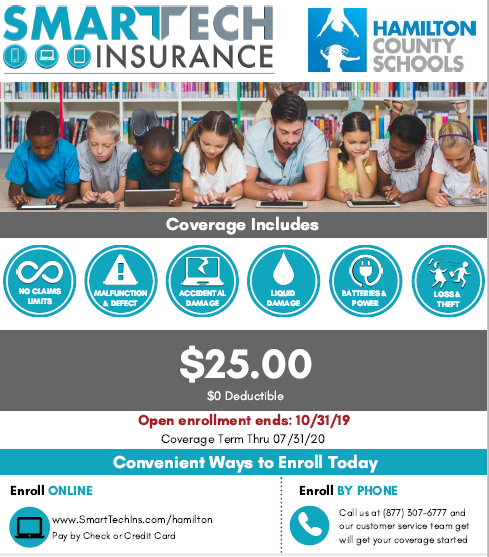 Digital Citizenship
Digital Citizenship is a concept which helps teachers, technology leaders, and parents to understand what students/children/technology users should know to use technology appropriately.  Digital Citizenship is more than just a teaching tool; it is a way to prepare students/technology users for a society full of technology.
Digital Citizenship
Digital citizenship is the norms of appropriate, responsible technology use. - Mike Ribble
Nine Elements of Digital Citizenship
Digital Access		Digital Commerce		Digital Communication

Digital Literacy		Digital Etiquette		Digital Law

Digital Rights and		Digital Health and		Digital Security Responsibilities       	Wellness
Digital Citizenship
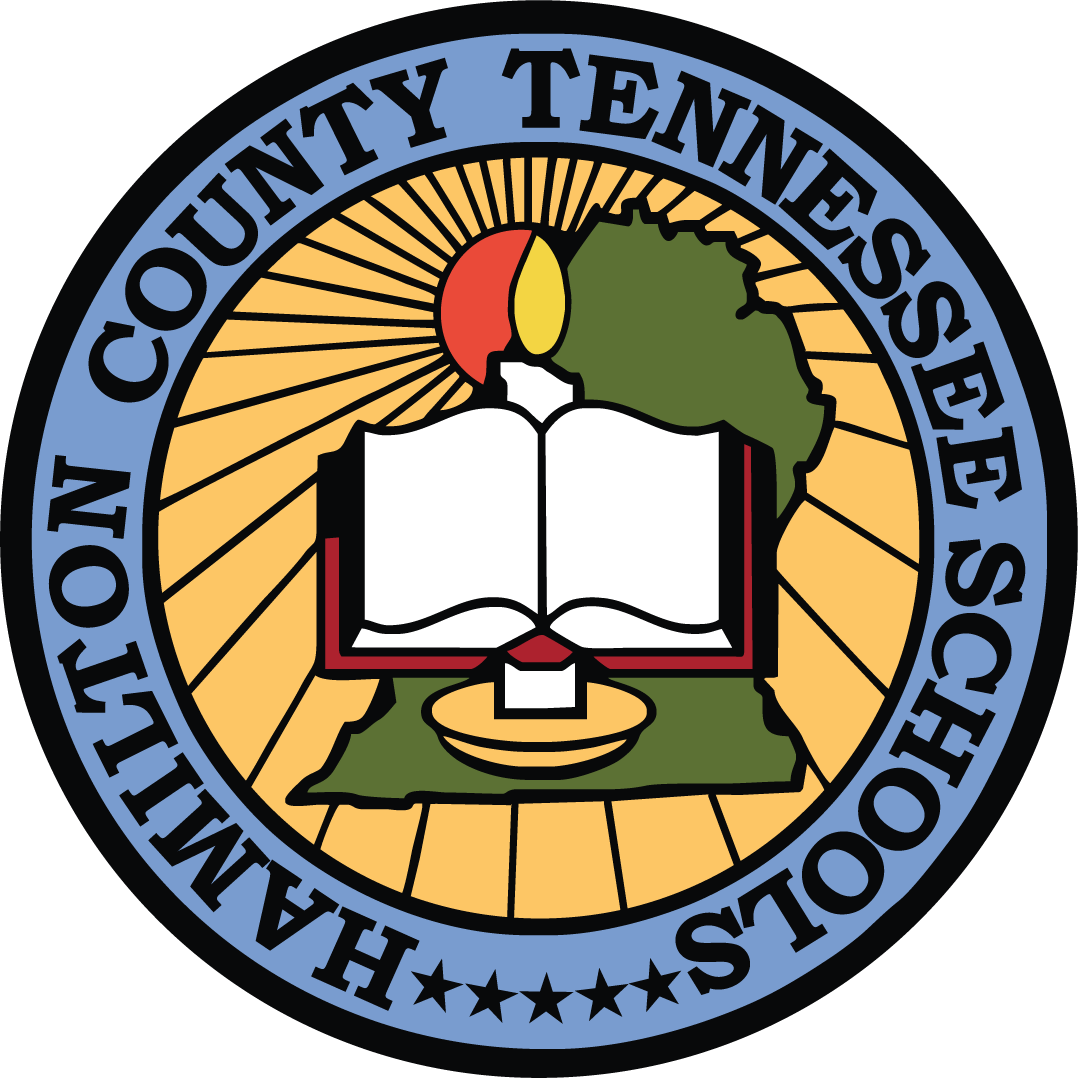 Requirements to Receive Device
Parental Attendance at Information Meeting or Review of Online Materials
Completion of 
Signed Acceptable Use Policy
Parental Consent Form
Student/Parent Agreement Form
Insurance Payment (if chosen)
All forms can be found on the Technology tab on the district’s web page under Parents Tab.
Insurance Policy Exclusions
Will not pay if damage or loss occurs in conjunction with dishonest, fraudulent, intentional, negligent or criminal acts.
Consumables:  Including but not limited to the charger.
Cosmetic damage that does not affect the functionality of the device. 
Hamilton County School System  is not liable for any loss, damage (including incidental, consequential, or punitive damages) or expense caused directly or indirectly by the equipment.
Closing Remarks
Great opportunity for Hamilton County Schools and their students.
It will change how teachers approach teaching and students approach learning.
This initiative provides the opportunity for the  Hamilton County Community to prepare our students for the challenges they face after graduation.  
The support of the entire community will be essential in making our 1:1 initiative a success.
THANK YOU!!!!